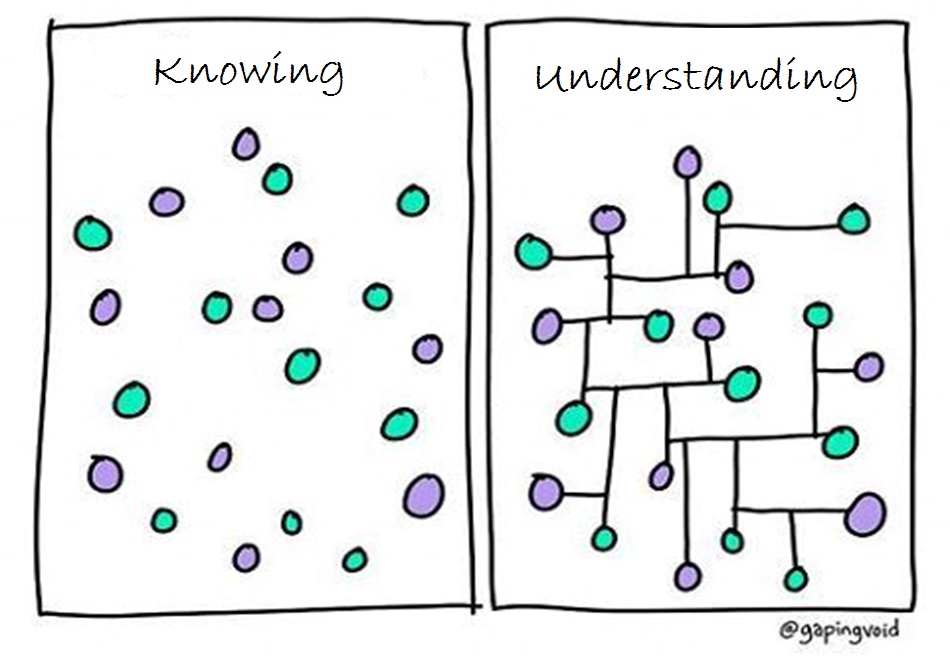 Image modified from: https://www.pinterest.com/pin/50313720815813086/
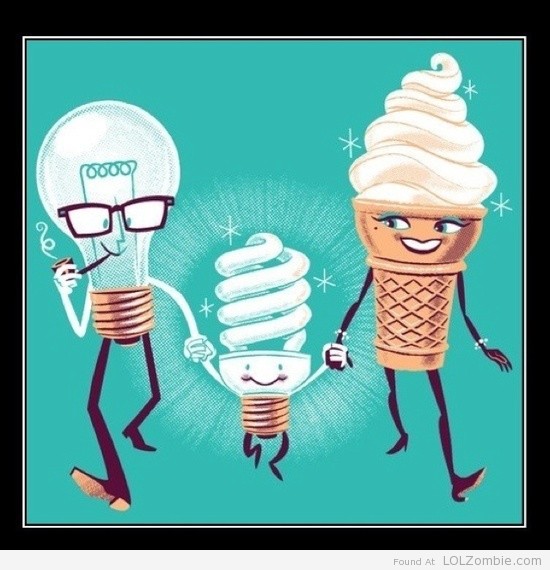 https://s-media-cache-ak0.pinimg.com/originals/71/4b/ba/714bba5df49188a23d9cfca24e6b114a.jpg
https://www.pinterest.com/pin/50313720817083952/
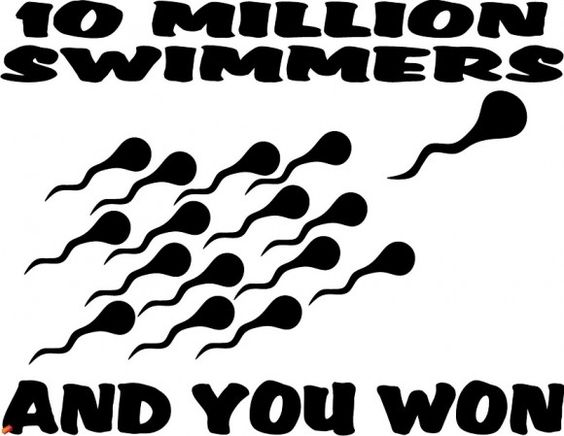 https://www.pinterest.com/pin/AchZDwm4IYPJsQLESVYqBjGVYNNxDEGYeE_rHaOisGZfy_lQHZmOCuA/
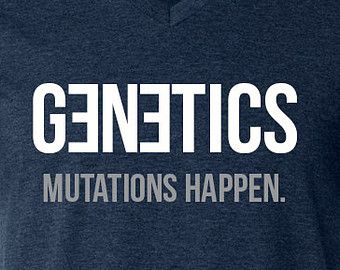 https://www.pinterest.com/pin/AVRv1r8mXbZID8e5QC5RujXT6rUcWCIwMWl5AoGTPL534cVXbbo1bN8/
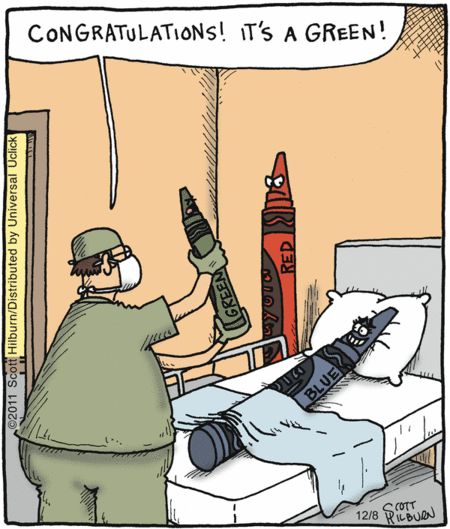 http://i0.kym-cdn.com/photos/images/newsfeed/000/543/764/255.jpg/
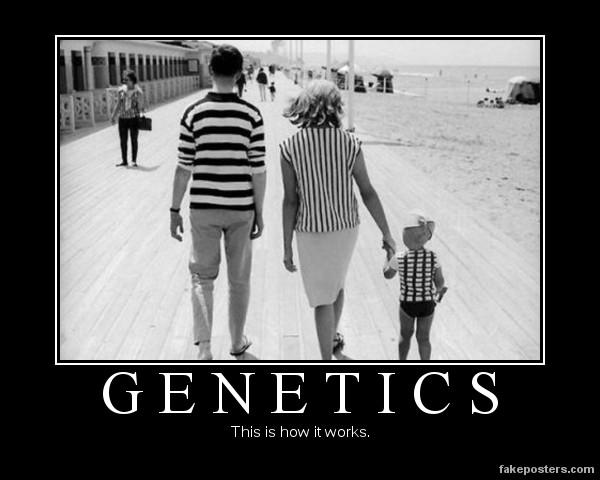 https://amoebasistersgifs.blogspot.com/
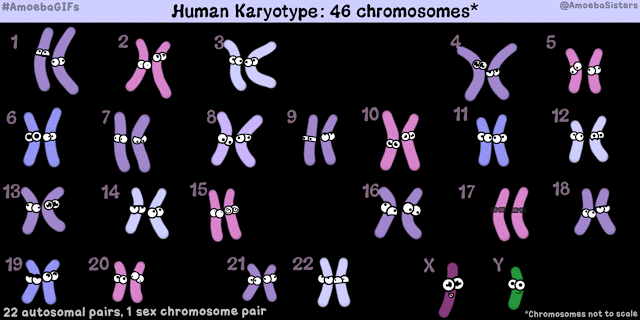 https://s-media-cache-ak0.pinimg.com/originals/1f/f7/12/1ff712469b5bdc1fe8050d4811c5d8dc.jpg
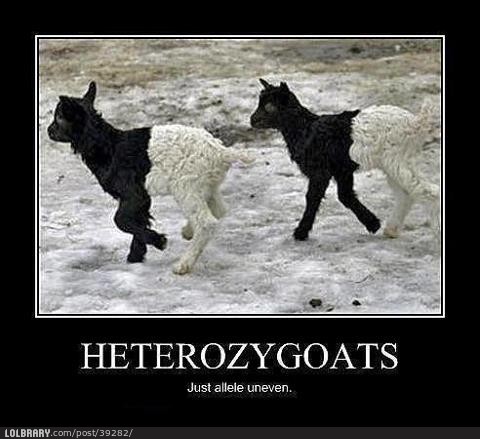 http://image.slidesharecdn.com/igcsebiologyedexcell3-140916213334-phpapp02/95/igcse-biology-edexcel-313-333-25-638.jpg?cb=1410905753
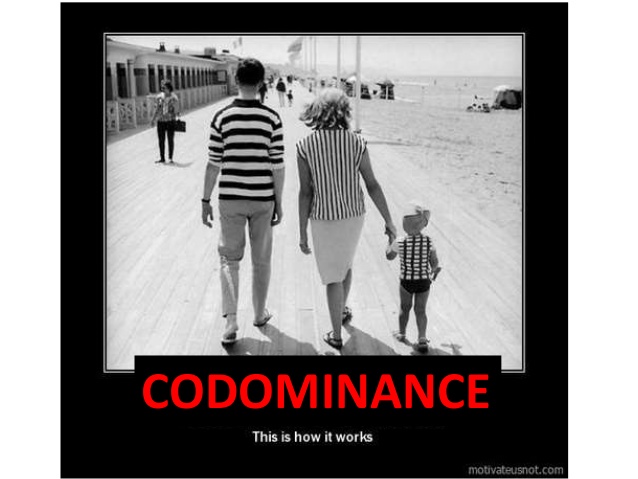 http://www.beatricebiologist.com/2016/06/gene-silencing/
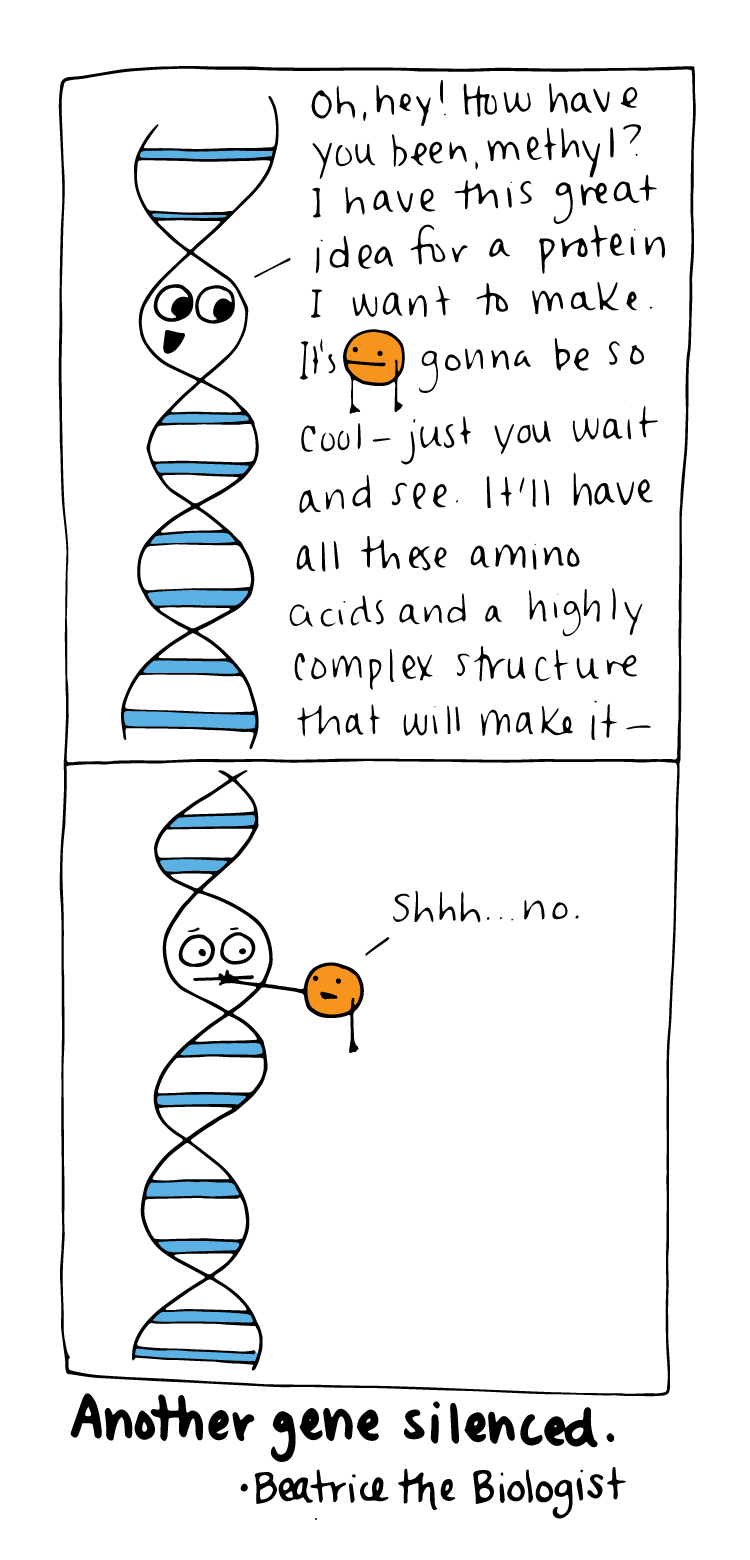 https://www.pinterest.com/pin/50313720816586095/
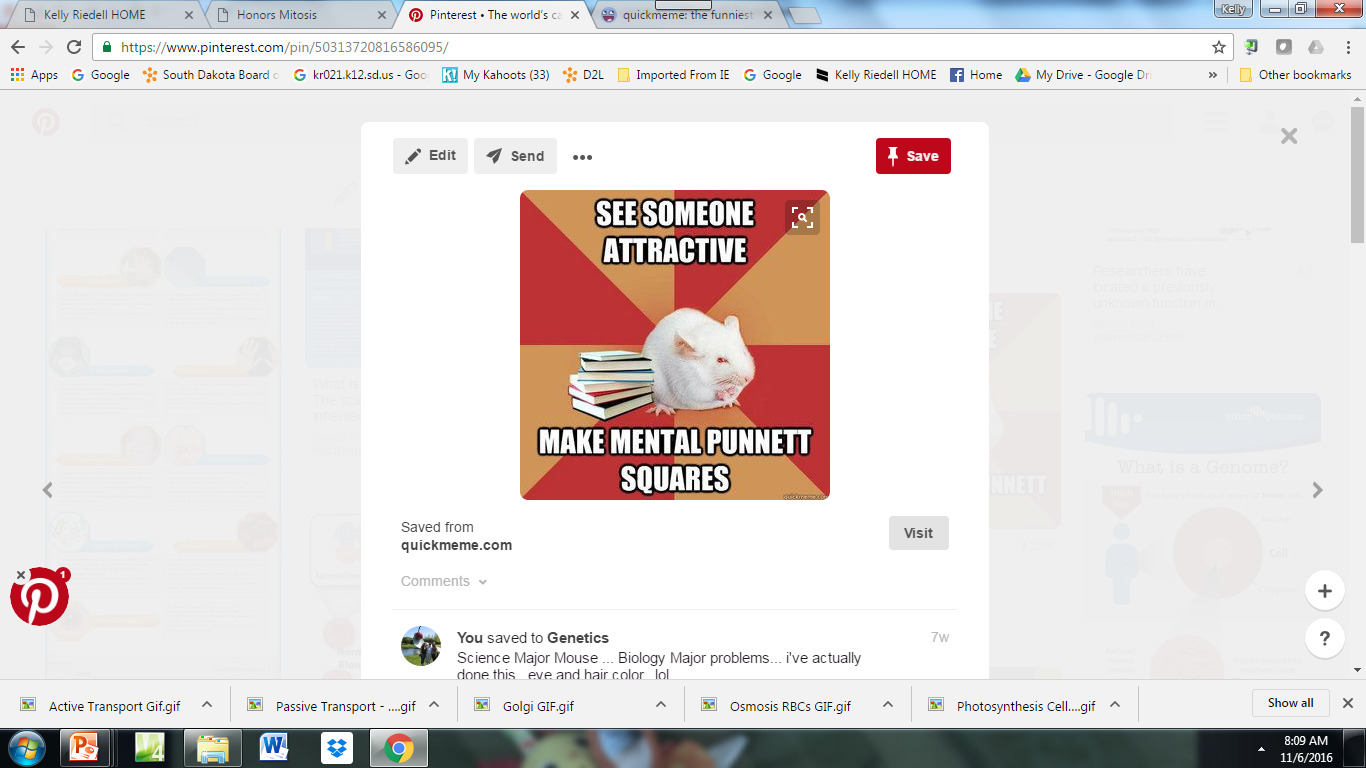 http://www.amoebasisters.com/parameciumparlorcomics
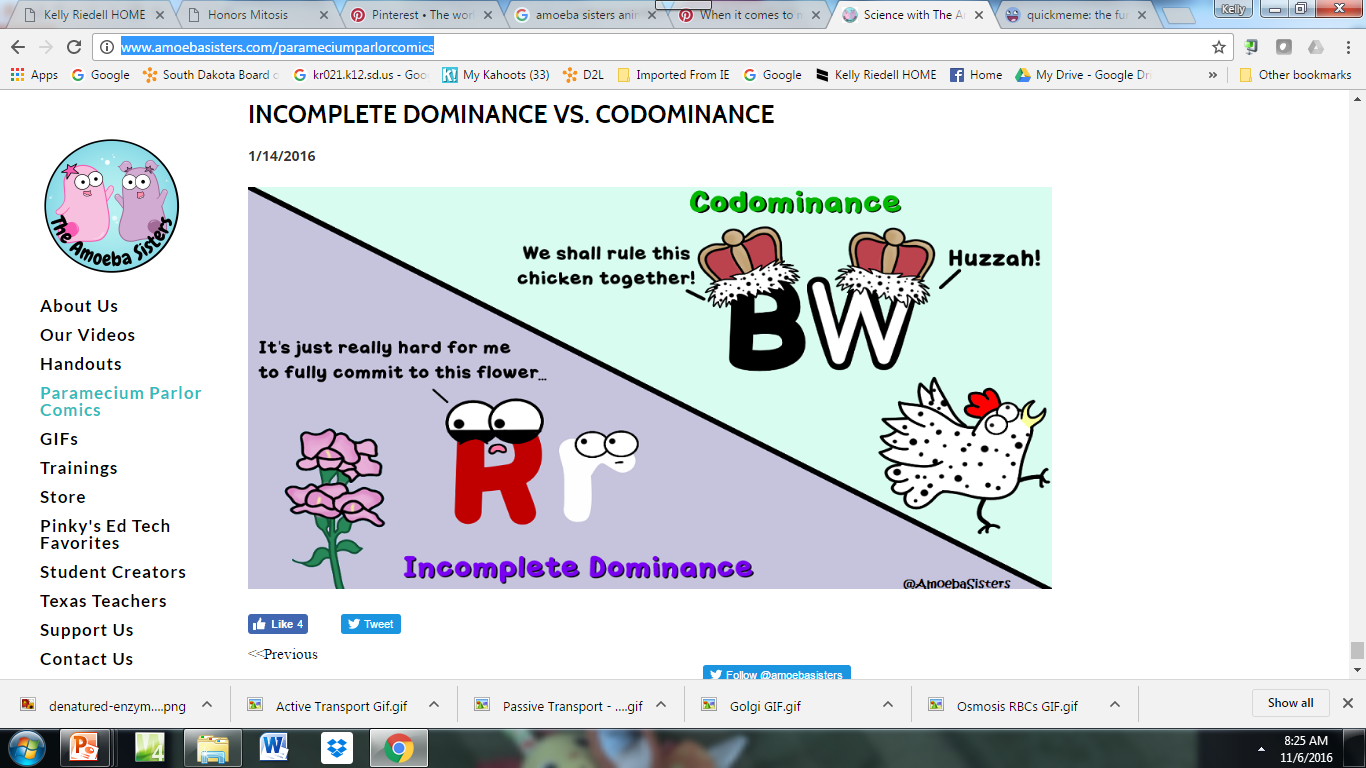 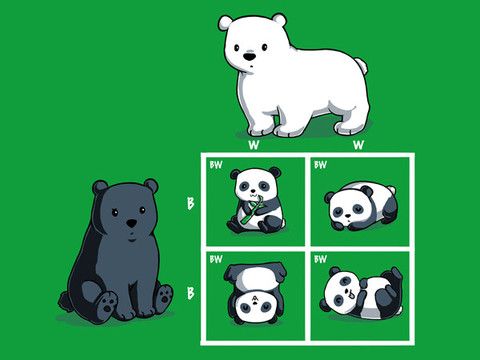 https://s-media-cache-ak0.pinimg.com/564x/e7/ba/24/e7ba24e1bb6d583e6ef58e0ff61b911f.jpg
Image edited from: https://s-media-cache-ak0.pinimg.com/originals/b3/48/68/b348680b5573528b0472c3c0fad01362.jpg
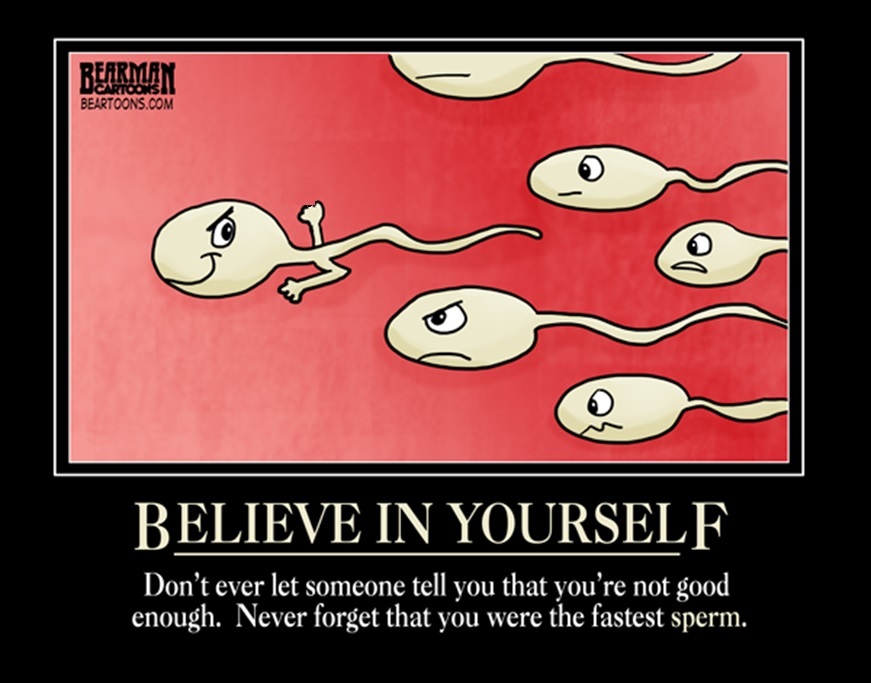 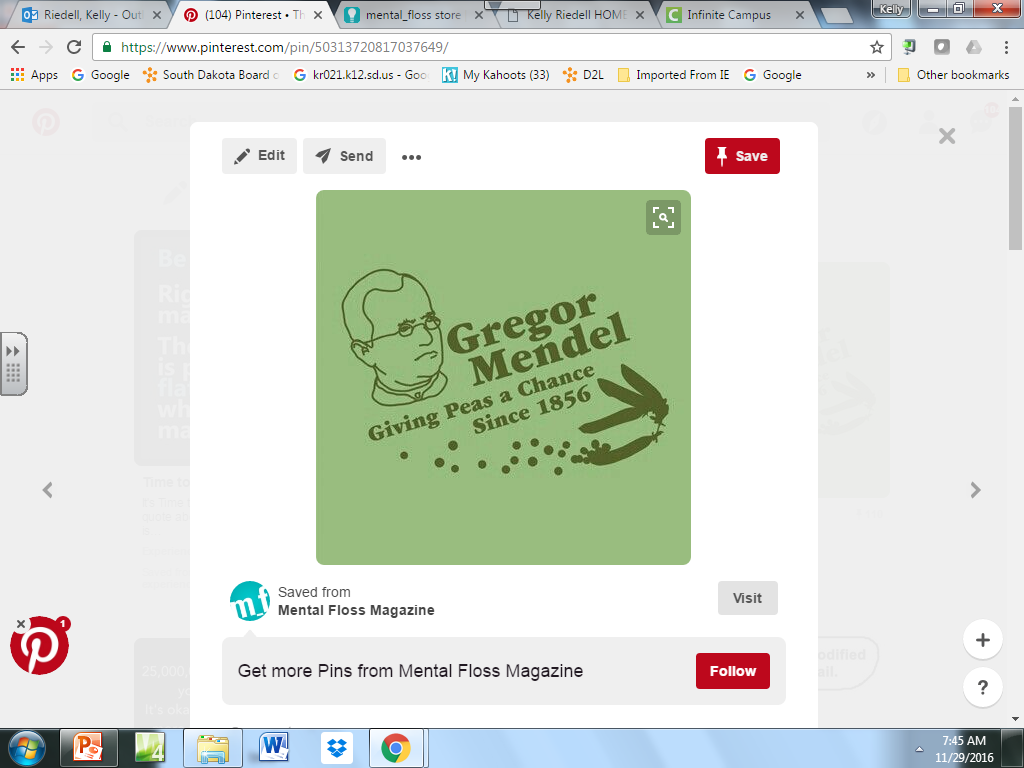 https://www.pinterest.com/pin/50313720817037649/
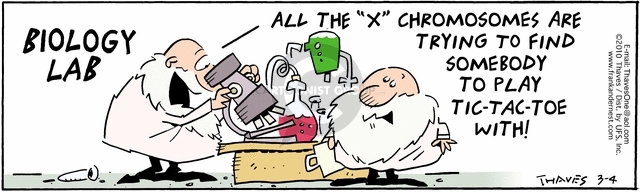 http://www.cartoonistgroup.com/properties/fande/art_images/cg4b8fef7322dff0.jpg
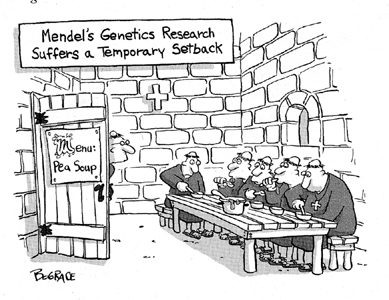 http://grade-11-biology-bethune.wikispaces.com/
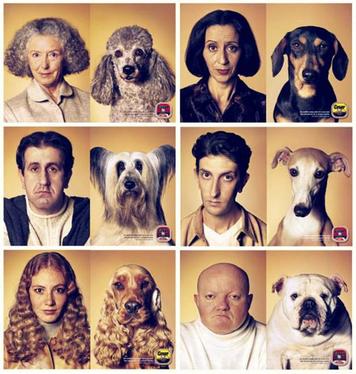 http://grade-11-biology-bethune.wikispaces.com
https://i.ytimg.com/vi/YJHGfbW55l0/hqdefault.jpg
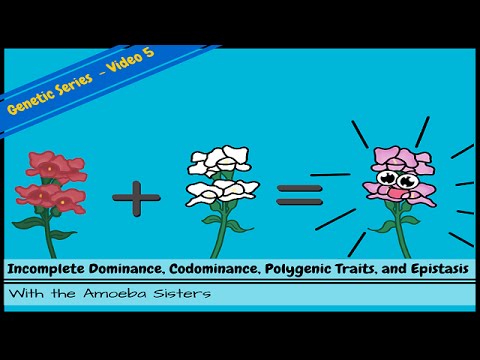 Image modified from: http://images1.tickld.com/live/183591.jpg
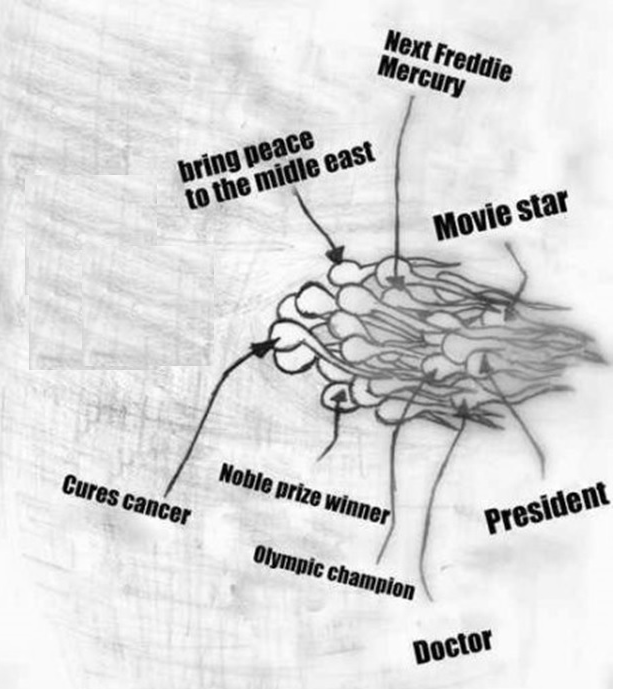 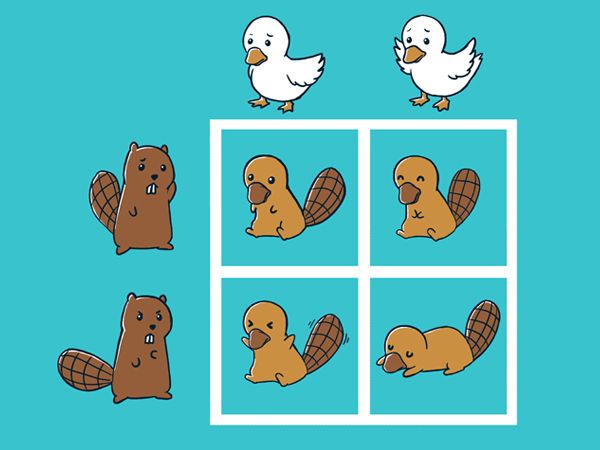 https://s-media-cache-ak0.pinimg.com/736x/1b/b3/f0/1bb3f0423a3a91b52b4e76eb528fb64e.jpg
http://notaniche.com/wp-content/uploads/2008/08/michael-helps-baby-picture.jpg
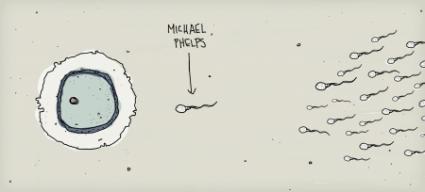 http://innolearn.weebly.com/uploads/2/5/9/3/25936499/116457590.gif
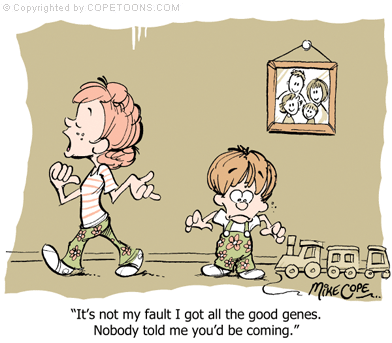 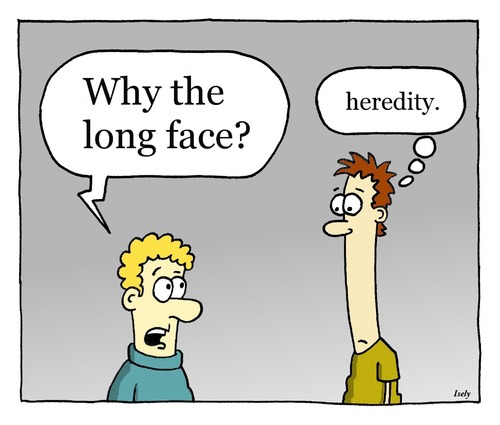 http://4.bp.blogspot.com/-wxE0HqQ8ln4/UMitjXOIttI/AAAAAAAABcM/-lS7hOjwflE/s1600/heredity.jpg
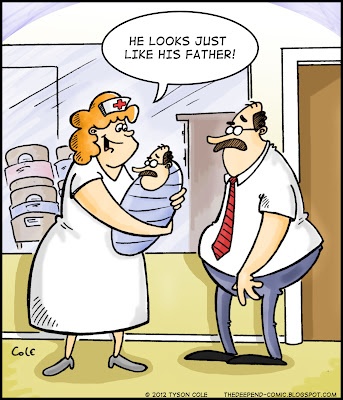 https://s-media-cache-ak0.pinimg.com/736x/e6/57/44/e6574439438564943fb320c3a5be7b76.jpg
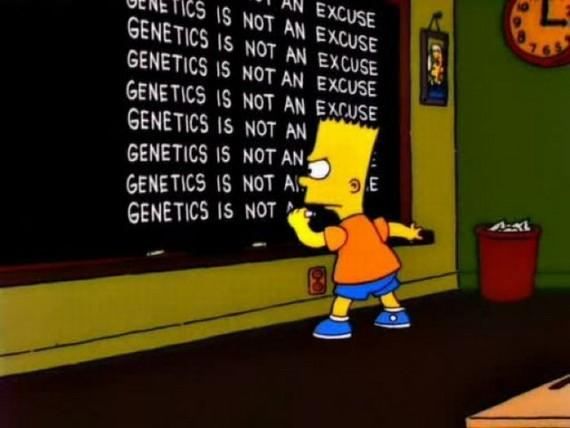 https://s-media-cache-ak0.pinimg.com/736x/7b/cb/6c/7bcb6c20635674235213dbe98e4b6573.jpg
RANDOM FERTILIZATION
Average male between ages 15-30 makes    200,000,000-300,000,000 sperm/day

Females born with 1-2 million immature eggsReleases 400-500 mature eggs in lifetime

Egg 223 = 8.4 million possible combinations
Sperm 223 =  8.4 million possible combinations

223 X 2 23   ~ 70 trillion diploid combinations
    (This doesn’t include crossing over!)

Odds of one particular egg getting together with one particular sperm is astronomical.EVERYONE IS UNIQUE!
https://www.pinterest.com/pin/50313720809187358/
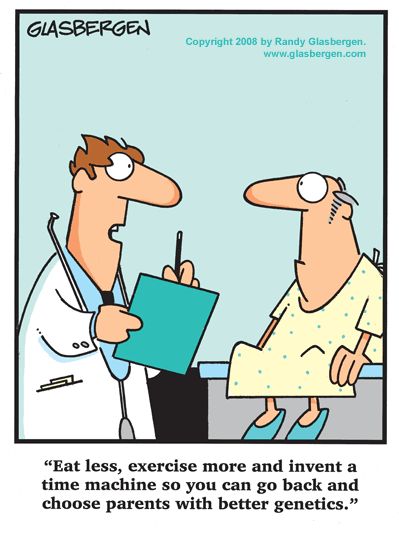 https://www.pinterest.com/pin/50313720817118197/
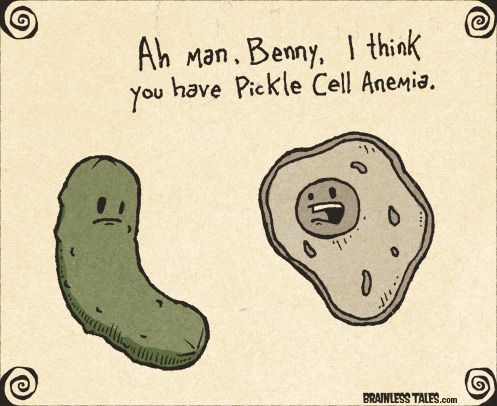 https://www.pinterest.com/pin/50313720817101314/
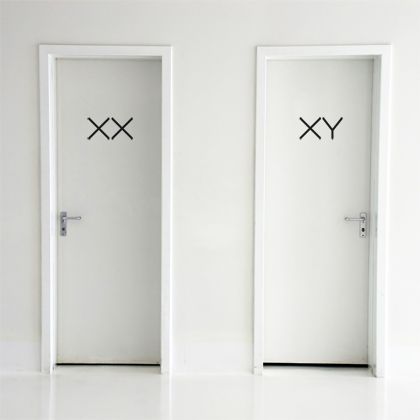 https://www.pinterest.com/pin/50313720817088499/
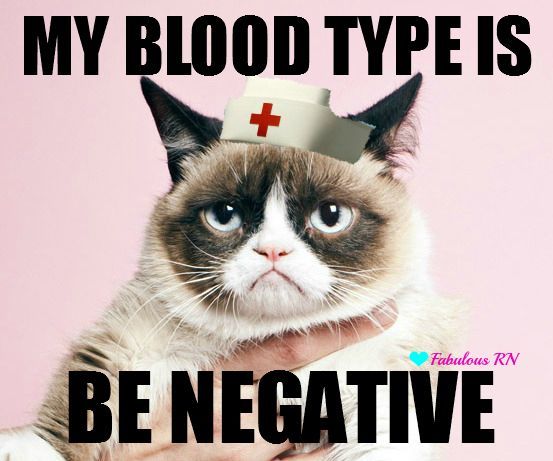 https://www.pinterest.com/pin/536772849322383541/
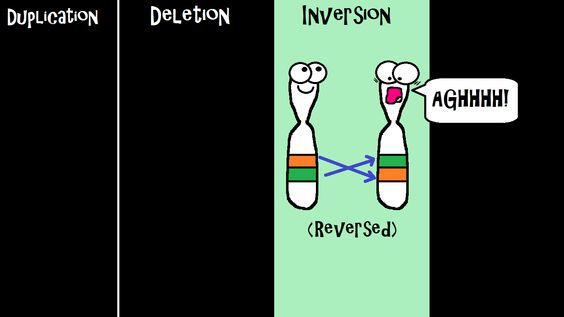 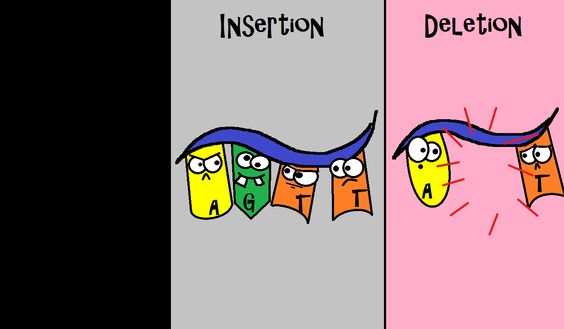 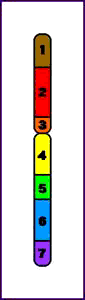 Nondisjunction
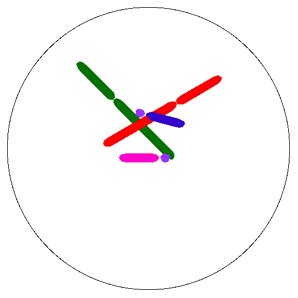 http://www.tokyo-med.ac.jp/genet/anm/domov.gif
Images from: http://www.bbc.co.uk/scotland/education/bitesize/higher/img/biology/genetics_adaptation/mutations/02gene_mutation.gif
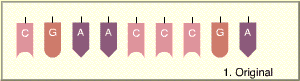 Images from: http://www.bbc.co.uk/scotland/education/bitesize/higher/img/biology/genetics_adaptation/mutations/02gene_mutation.gif
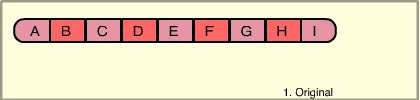 http://4.bp.blogspot.com/-TWC7uCd33JA/Uo8agNN2t_I/AAAAAAAABSM/ZcPZ7hmYdSg/s1600/rh2.png
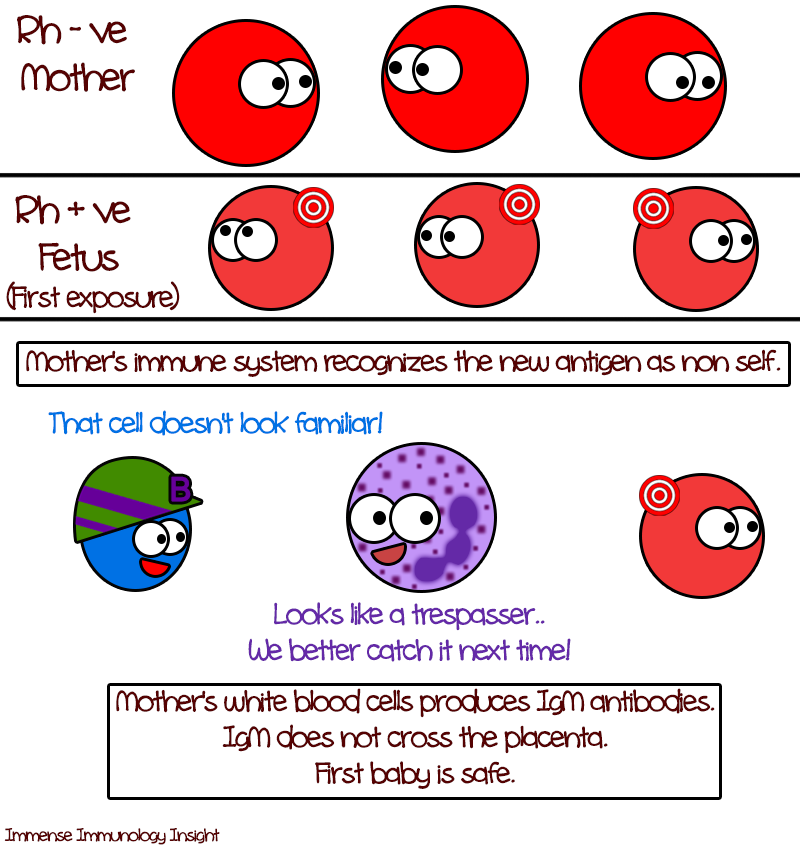 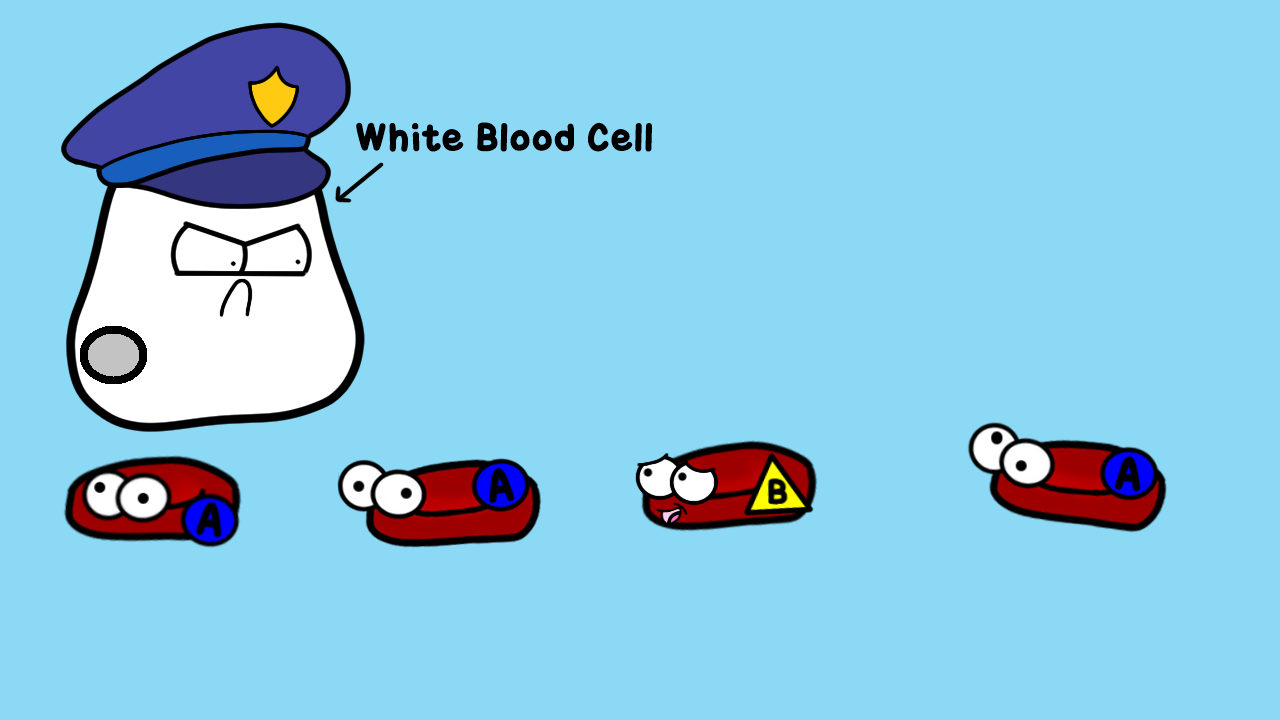 https://s-media-cache-ak0.pinimg.com/originals/4a/98/72/4a9872a36851adc4e1dc683332f4a5e0.jpg
https://www.pinterest.com/pin/50313720817085606/
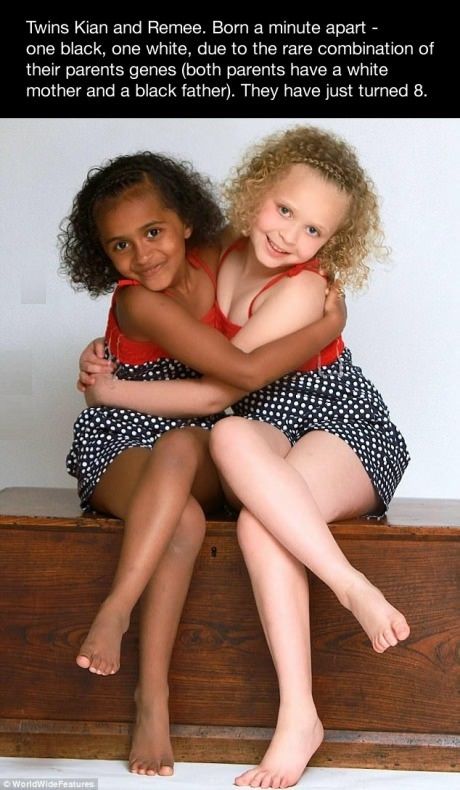 https://www.pinterest.com/pin/50313720817042644/
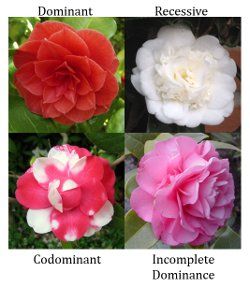 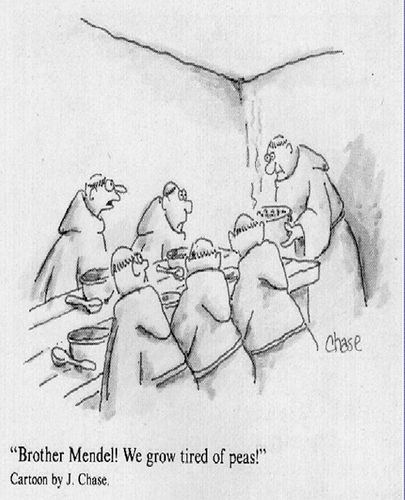 https://www.pinterest.com/pin/50313720817084940/
https://www.pinterest.com/pin/50313720817088802/
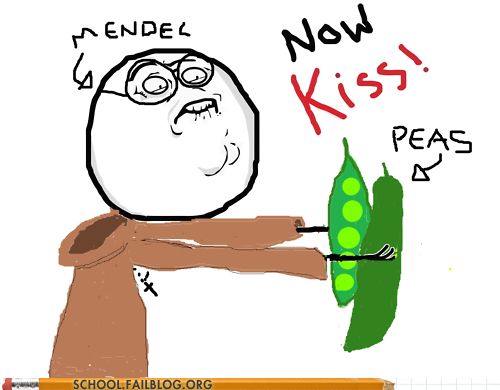 https://www.pinterest.com/pin/50313720817084956/
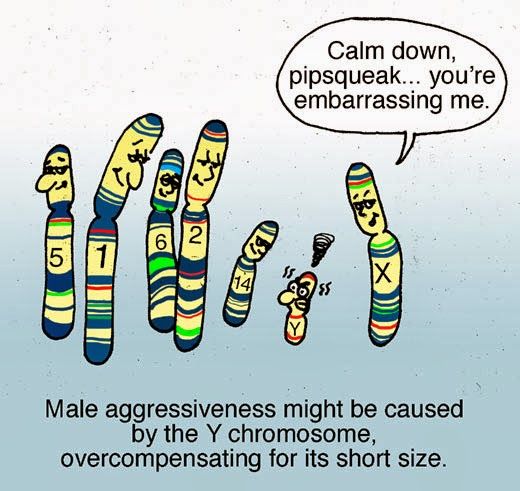